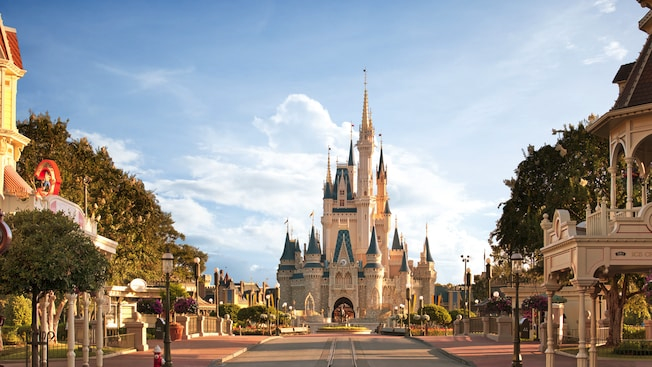 How can you best plan a trip to Walt Disney World?
The Problem
You are planning a trip to Disney World. You want to plan out one day at Disney. You’ll need to plan out: 

Rides 
Meals
Travel time 

What information do you need to solve the problem?